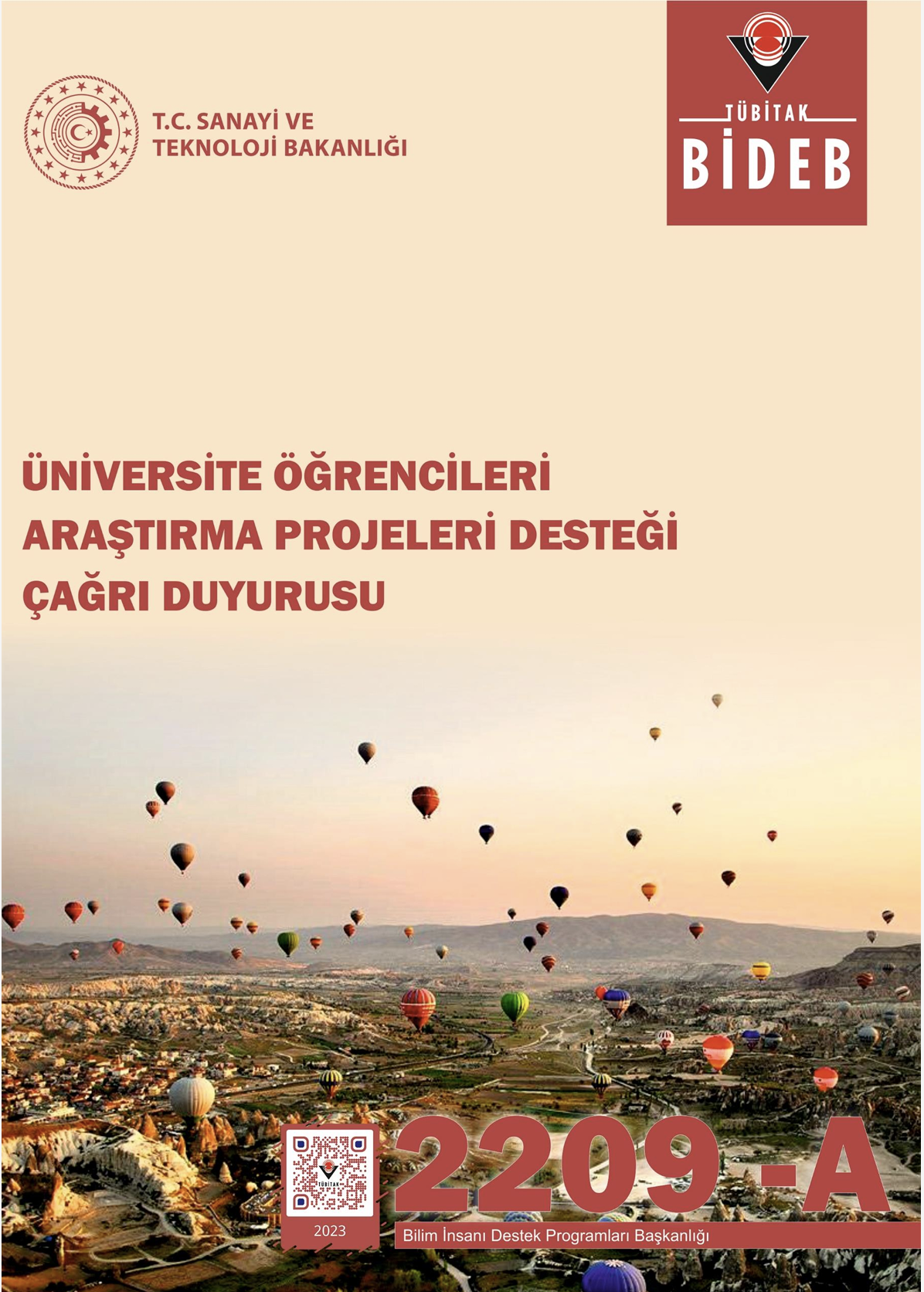 TÜBİTAK 2209
PROJE TANITIMI

PROF. DR. ABİDİN TEMİZER
2209-A PROJESİ DESTEK KAPSAMI
TÜBİTAK Bilim İnsanı Destek Programları Başkanlığı (BİDEB) tarafından yürütülen “2209-A Üniversite Öğrencileri Araştırma Projeleri Destekleme Programı”nın kapsamı; 
Üniversitelerde öğrenim görmekte olan önlisans ve lisans öğrencisinin/öğrencilerinin hazırladıkları araştırma projelerinin gerektirdiği makine/teçhizat, sarf malzemesi, seyahat, hizmet alımı giderleri için destek sağlanır. 
Kongre/konferans katılım, yayın ve patent, konaklama veya gündelik (yeme-içme) masraflar 2209 proje desteği bütçesine dahil edilemez.
Önemli Hususlar
Başvurular internet üzerinden https://tybs.tubitak.gov.tr adresine yapılır. Başvuru akademik danışmanın sistemden çekilen e-posta adresine “danışman onayına” gönderilir. Akademik danışman bu aşamada başvuru sahibinin sisteme girdiği bilgilerin doğru olduğunu, danışmanlığı kabul ettiğini, başvuru yapılan projenin değerlendirileceği bilimsel ve teknolojik alanın doğru olduğunu, bölüm olanaklarının yeterli olduğunu ve programın yükümlülüklerine uyacaklarını yine sistem üzerinden taahhüt eder.
Akademik danışmanın bu aşamada projeyi sistem üzerinden onaylaması halinde, başvuru başarılı bir şekilde tamamlanır. 
Akademik danışmanın bu aşamada projeyi sistem üzerinden onaylamayıp öğrenciye geri göndermesi halinde sistem öğrencinin düzenleme yapıp, tekrar akademik danışmana onaya göndermesine imkan verir. Başvuru sahibi ve akademik danışmanın onayı olmadan başvuru tamamlanamaz.
Bu süreçlerin takibi proje yürütücüsünün sorumluluğundadır.
Son başvuru tarihine kadar başvuru sahibi ve akademik danışman tarafından onaylanmayan başvurular değerlendirmeye alınmaz. BİDEB'e posta ile gönderilen belgeler işleme alınmayacak ve imha edilecektir.
Destek Miktarı ve Ödeme Koşulları
Araştırma projeleri en çok 12 aylık süre ile desteklenir.  Destek alanlar destek kararının TÜBİTAK web sayfasında ilan edilmesini takip eden en çok bir yıl içinde projesini tamamlamak zorundadır.
Destek tutarı 9000 TL’dir. 
IBAN numarası mutlaka proje yürütücüsü öğrenciye ait olmalıdır. Öğrenci ve danışmanlara harcırah, yevmiye ve konaklama ödemesi yapılmamaktadır.
Başvuru Koşulları
Başvuru sahibinin ön lisans veya lisans öğrenimi* görüyor olması,
Projenin akademik danışman rehberliğinde yapılıyor olması**
Aynı dönemde birden fazla başvuruda ve/veya önceki dönemlerde desteği devam eden bir 2209-A ya da 2209-B projesinde yer alınmamış olunması,
Daha önce aynı proje için TÜBİTAK’tan destek alınmamış olması gerekmektedir.
Öğrenciler programa bireysel veya takım halinde başvuru yapabilirler. Takım halinde başvuru yapılması durumunda öğrencilerden biri Proje Yürütücüsü olarak TÜBİTAK’a karşı sorumludur. Bir projede proje yürütücüsü dışında en fazla 3 proje ortağı yer alabilir.
** Araştırma görevlileri ve öğretim görevlileri de akademik danışman olabilir.
Başvuru Tarihleri
Başvuru Dönemi	: 2024/1
Açılış Tarihi		: 01 Ekim 2024
Kapanış Tarihi		: 01 Kasım 2024
Sonuç Açıklama		: Mart 2025
Başvuru
Başvurular, https://tybs.tubitak.gov.tr adresi üzerinden çevrimiçi olarak yapılır. 
Tuitak.gov.tr ►  burslar ► lisans/önslisans ► destek programları ►  2209  A 

Başvuru geri çekme işlemi her aşamada yapılabilir.
Değerlendirme Yöntemi
Başvurular iki aşamada değerlendirilmektedir.
Ön İnceleme
1-Eksik Belge
2- Talep Edilen Format
3- Sisteme girilen bilgilerin onaylanması
Değerlendirme Yöntemi
Bilimsel Değerlendirme
Ön incelemeden geçen başvurular, alanında uzman danışma kurulu üyeleri ya da panelist/danışmanlar tarafından, aşağıdaki kriterler esas alınarak yapılmaktadır.
Araştırma önerisinin özgün değeri
Amaç ve hedefleri,
Yöntem,
İş paketleri, başarı ölçütleri ve risk yönetimi,
Yaygın etki.
EKLER: EK 1: KAYNAKLAR
Sonuçlandırma
Proje kapsamında yapılan harcamalar fatura ile belgelendirilmelidir ve demirbaş malzeme alınması durumunda üniversite demirbaşına kaydı yapılmalıdır. Faturalar yürütücü öğrenci ya da proje ortakları adına kesilmelidir. Üzerinde yürütücü bilgileri bulunmayan fiş niteliğindeki beyanlar kabul edilmeyecektir. Belgelendirilmeyen destek tutarı program web sitesinde belirtilen TÜBİTAK hesaplarına yatırılmalıdır.
Destek sahipleri, desteklenme sonuçlarının açıklanmasını takip eden 12 ay içerisinde, harcama belgeleri, varsa demirbaş kayıt fişi ve iade dekontu eklenen sonuç raporlarını (yürütücü öğrenci ve danışmanının imzaları ile birlikte) e-BİDEB sistemine yüklemelidir. İzleme sistemine yüklenen raporların posta yoluyla BİDEB’e ulaştırılmasına gerek yoktur. Sonuç raporları BİDEB’in görevlendirdiği izleyiciler tarafından değerlendirilir.
Sonuç raporunun destek bitiş tarihini izleyen bir ay içinde e-BİDEB sistemine yüklenmemesi durumunda gerekçeli dilekçe ile ek süre istenebilir. Gerekçenin GYK tarafından uygun bulunması halinde raporun tamamlanması için ek süre verilebilir. İzleyici hakem tarafından uygun bulunmayan sonuç raporlarının iki ay içinde düzeltilmesi talep edilir.
Sonuç raporlarını iki aylık süre içerisinde BİDEB’e sunmayan veya revize raporu kabul edilmeyen destek sahibinin desteği, kusur durumuna göre yürürlükten kaldırılır veya iptal edilir.